Container ArchitectureCourse: 3D Visual CommunicationsUniversity of Belgrade, Faculty of Architecture
Shipping Containers
Container Architecture Examples
Container Housing
Resources
Dr Mirjana Devetaković
Belgrade, 2014
Shipping Containers
Shipping Containers
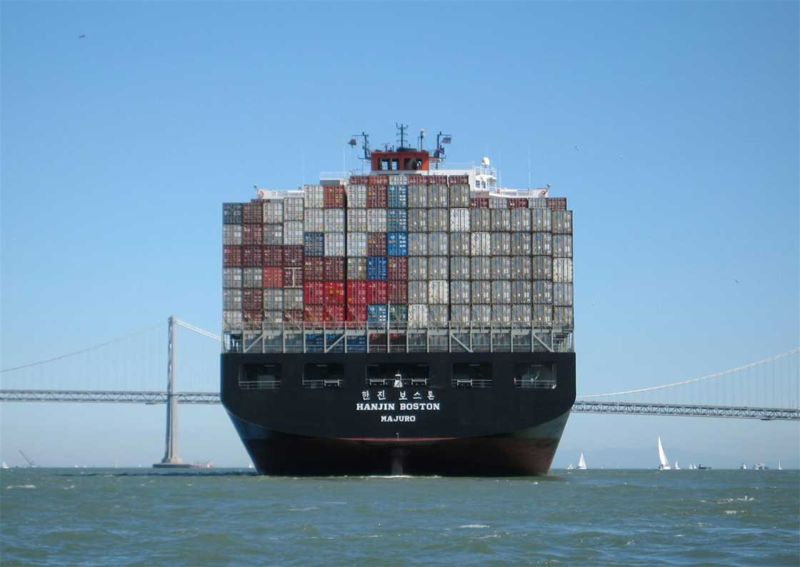 Typical Shipyard
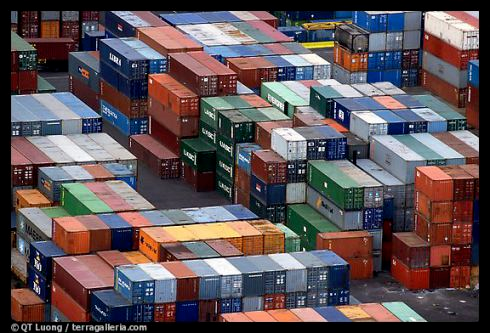 http://bitchinarch.wordpress.com/category/shipping-containers/
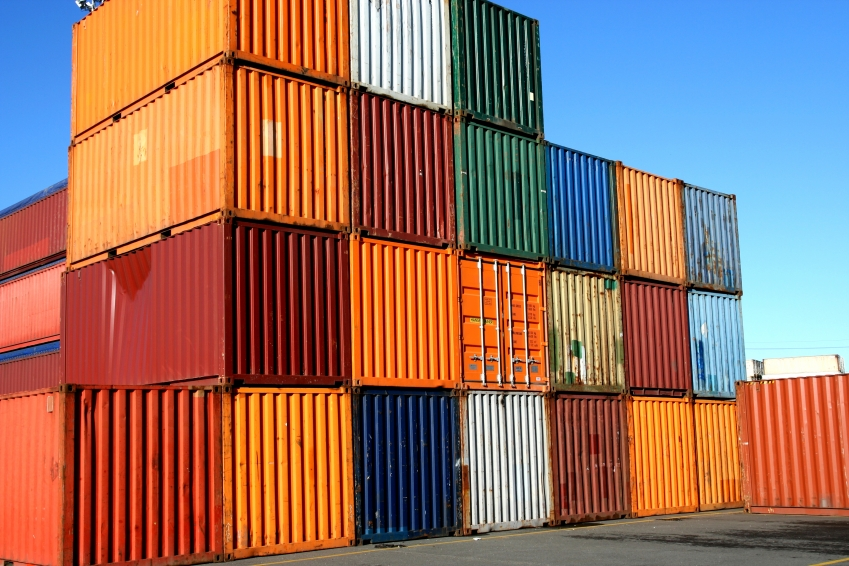 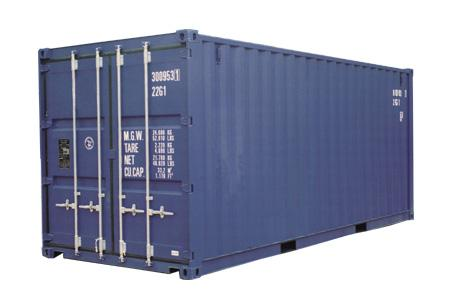 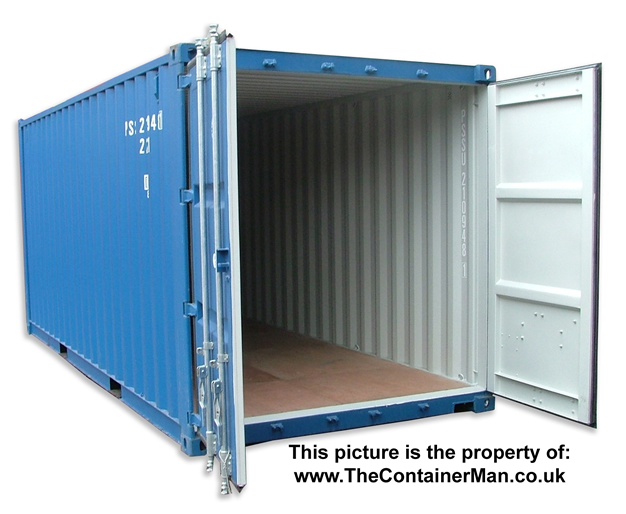 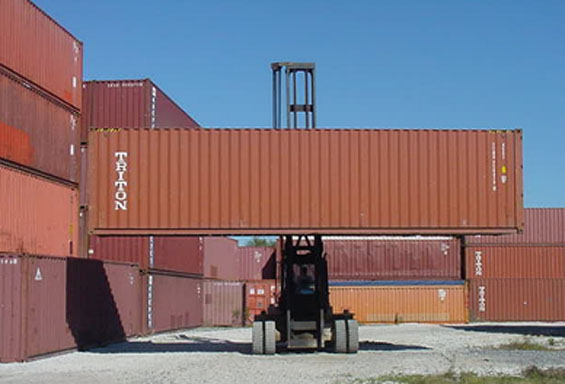 Alternative Container Use
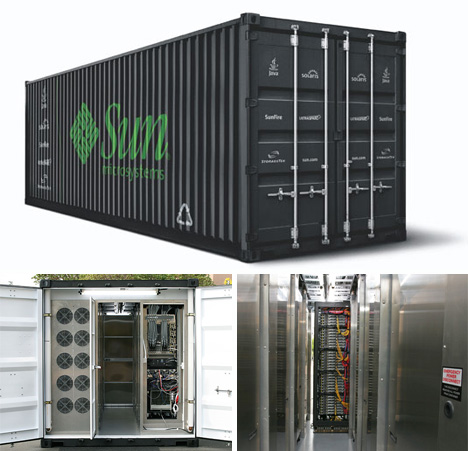 Microsoft Windy City data center, Chicago
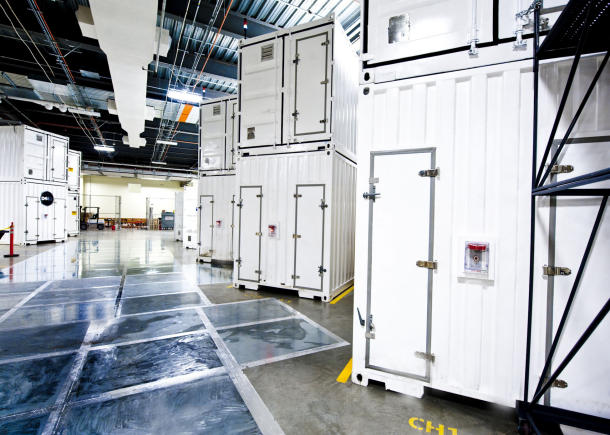 http://news.cnet.com/8301-13860_3-10364746-56.html
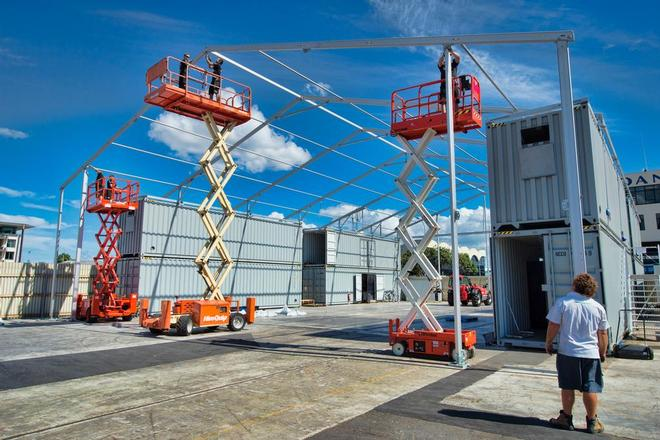 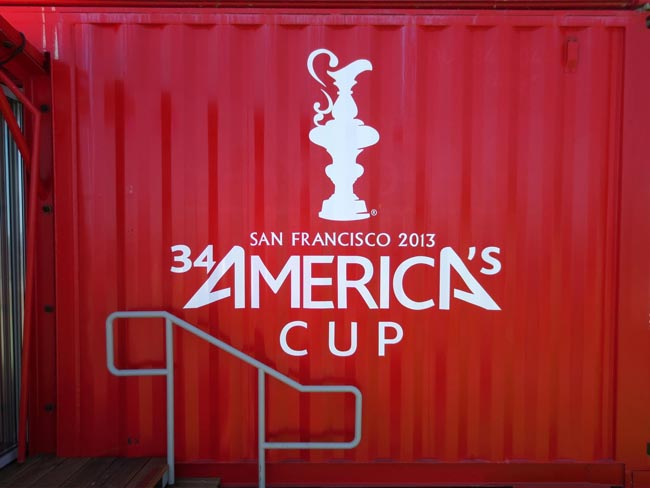 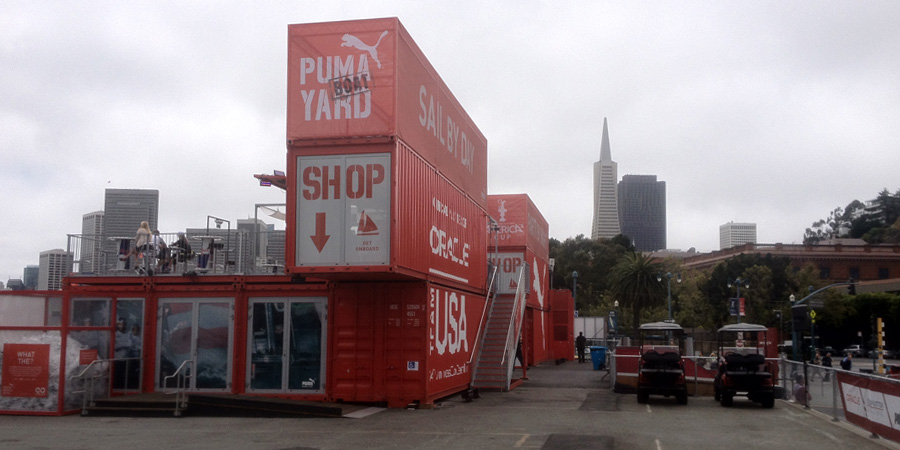 Public facilities
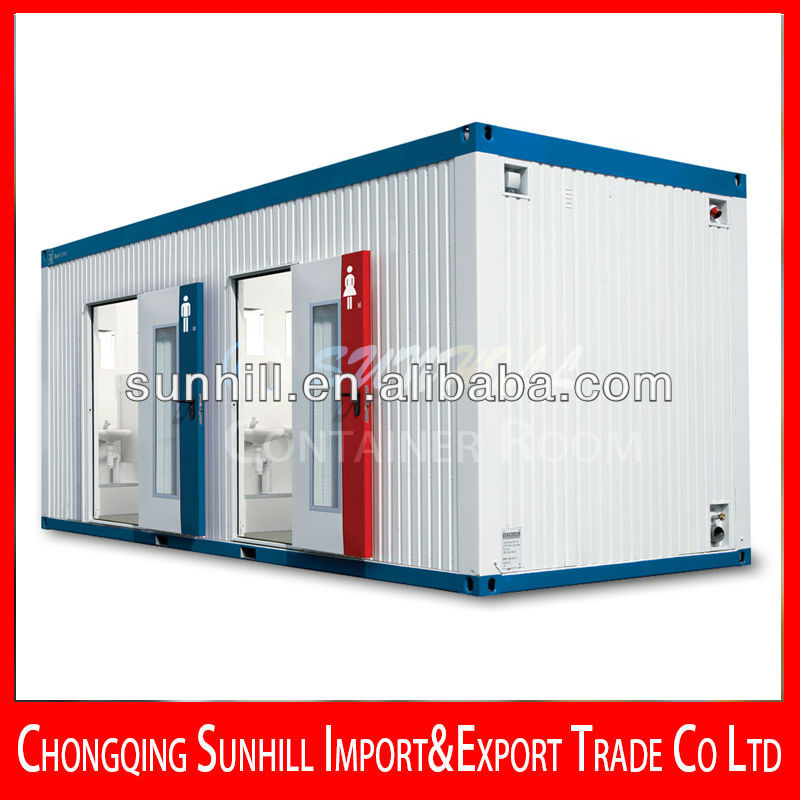 Snack Box, NYC
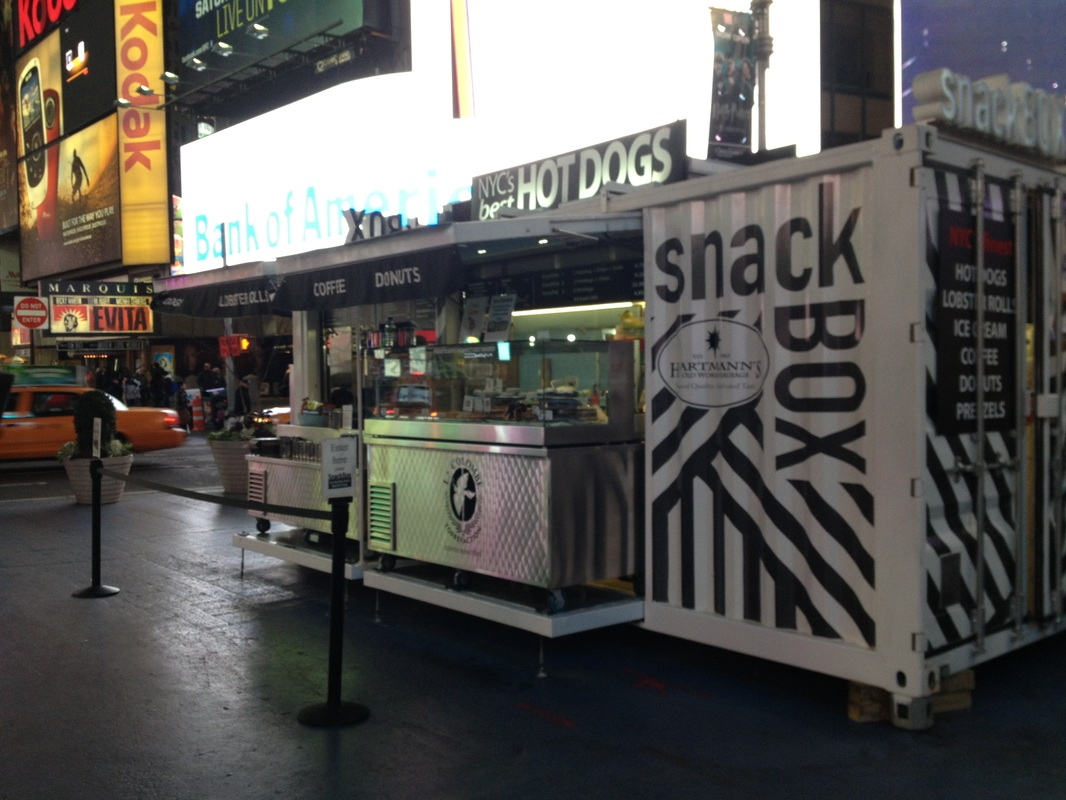 http://www.snackboxnyc.com/index.html
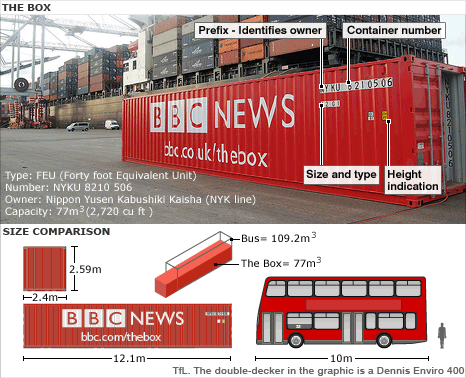 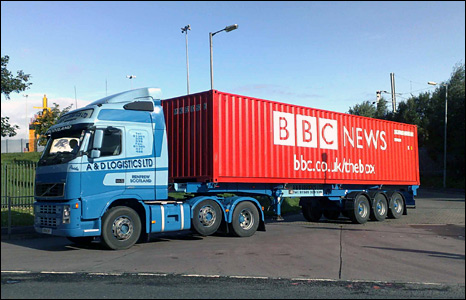 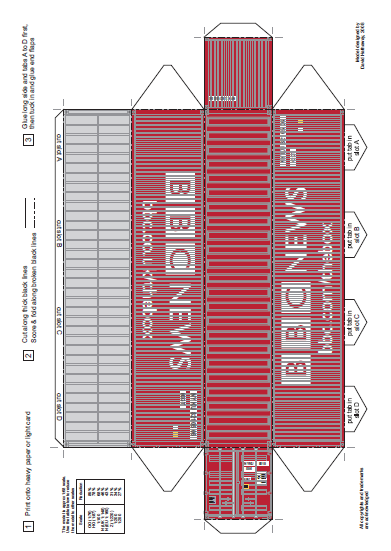 http://news.bbc.co.uk/2/shared/bsp/hi/pdfs/16_09_08_bbc_box_d_hathaway.pdf
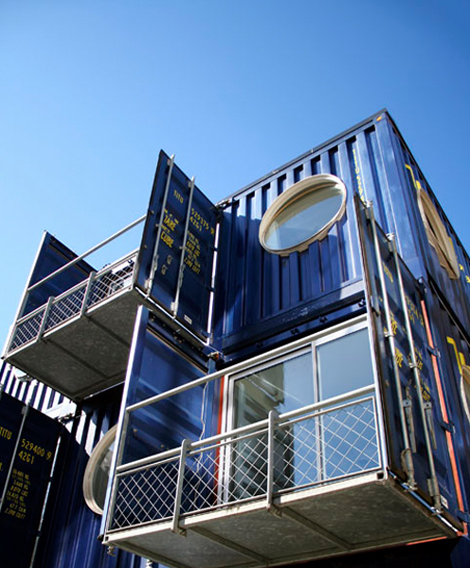 Container Architecture
(Cargotecture)
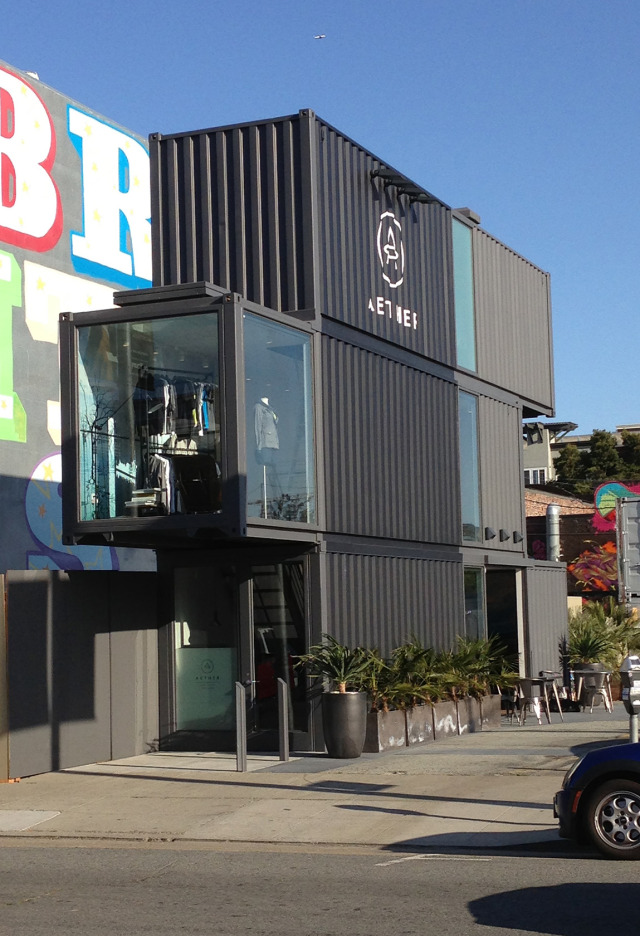 AETHER APPAREL Store, San Francisco
http://inmaterialdesign.wordpress.com/2013/07/23/shipping-container-shops/
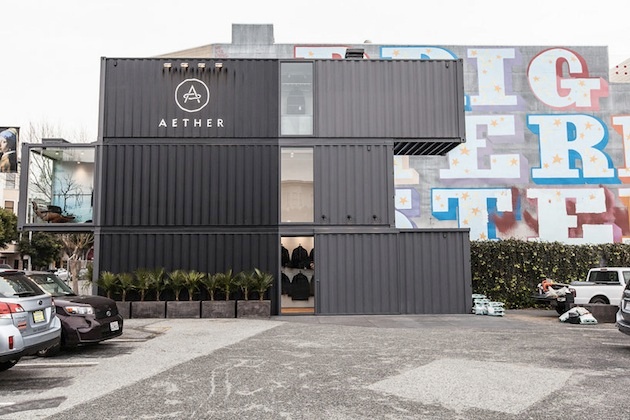 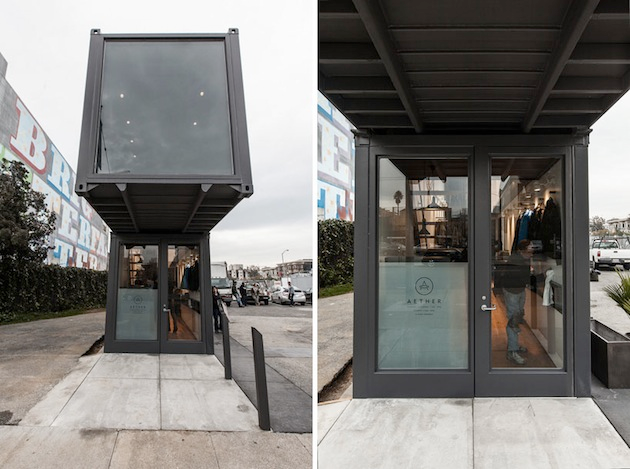 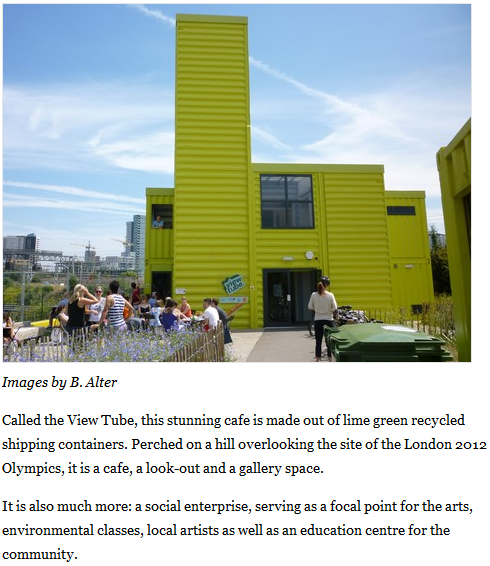 View Tube Café, London, 2012
Container Cafe is a View Tube on the Olympic Sitehttp://www.treehugger.com/sustainable-product-design/container-cafe-is-a-view-tube-on-the-olympic-site.html
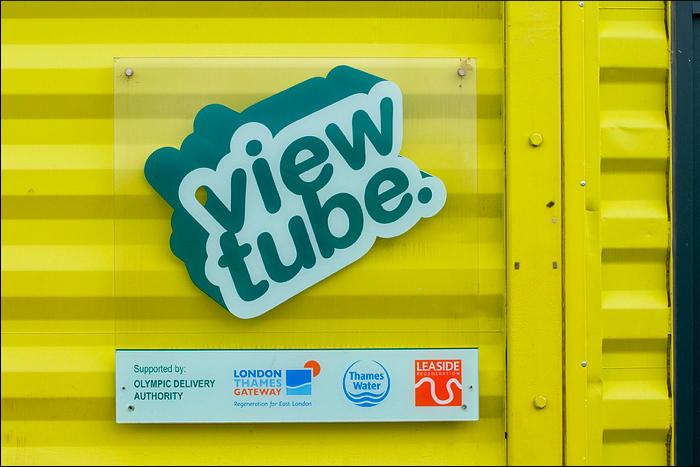 View Tube Café, London
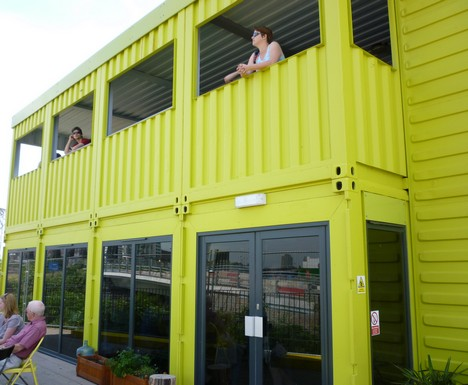 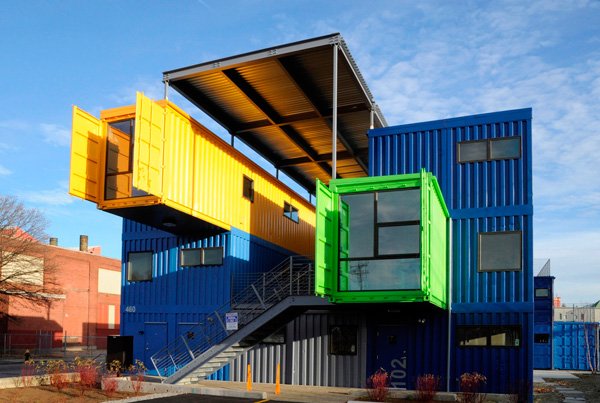 Box Office Shipping Container,
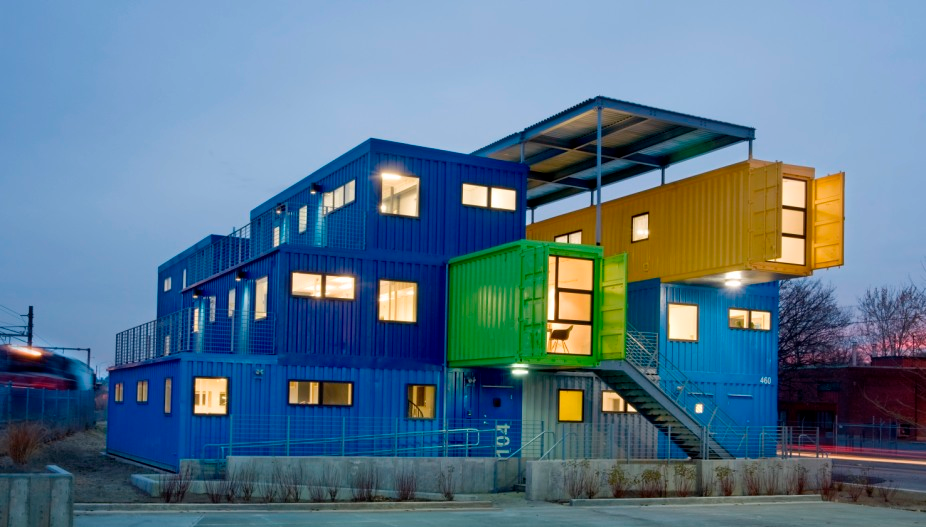 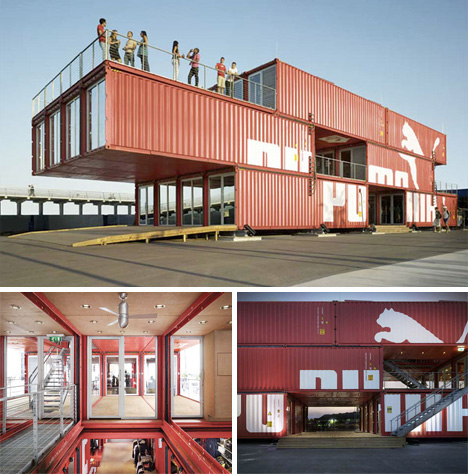 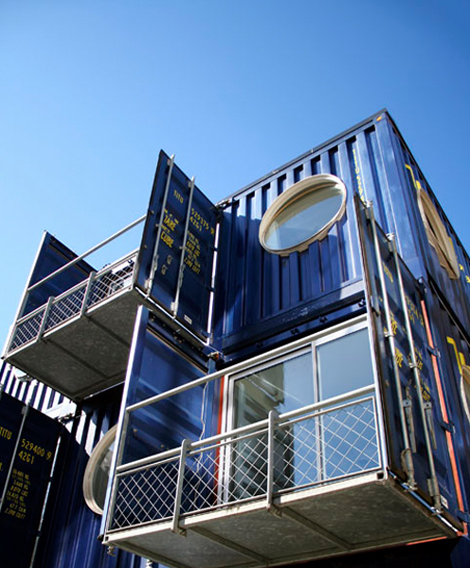 Yoav Messer Architects ltd: ECOntainer bridge, Israel
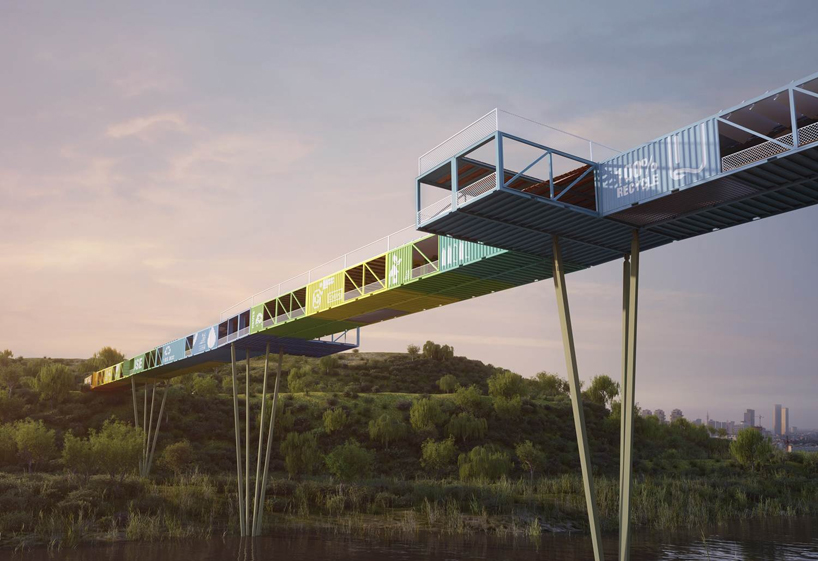 Source of illustration: DesignBoom, http://www.designboom.com/architecture/yoav-messer-architects-econtainer-bridge-israel/
New Shipping Container Bridge Concept
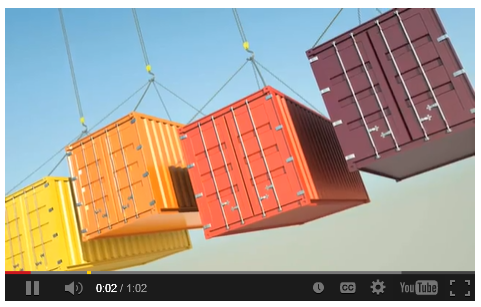 http://www.messer-architects.co.il/econtainer-bridge.html
http://youtu.be/XbF-MBr0Vlk
Casa Oruga: shipping container home snakes across the Andes
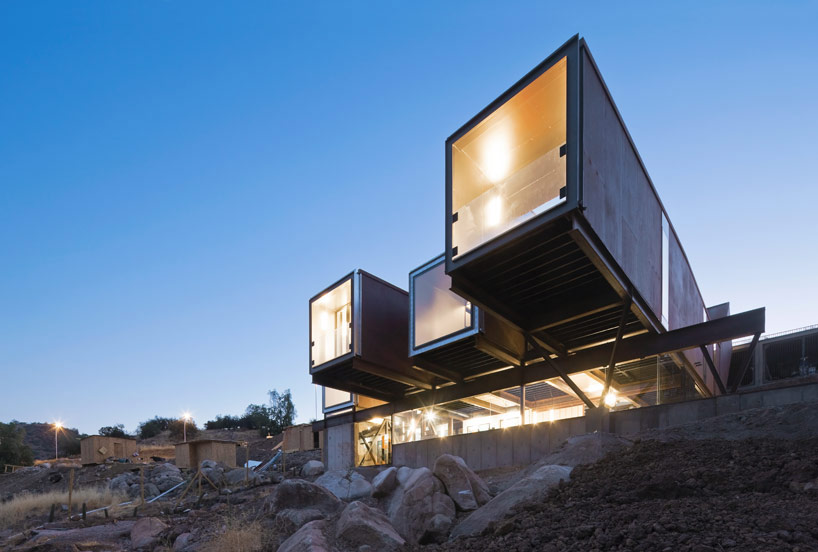 Source of illustration:
DesignBoom, Casa Oruga: shipping container home snakes across the Andeshttp://www.designboom.com/architecture/casa-oruga-shipping-container-home-snakes-across-the-andes/ (Jan. 2014)
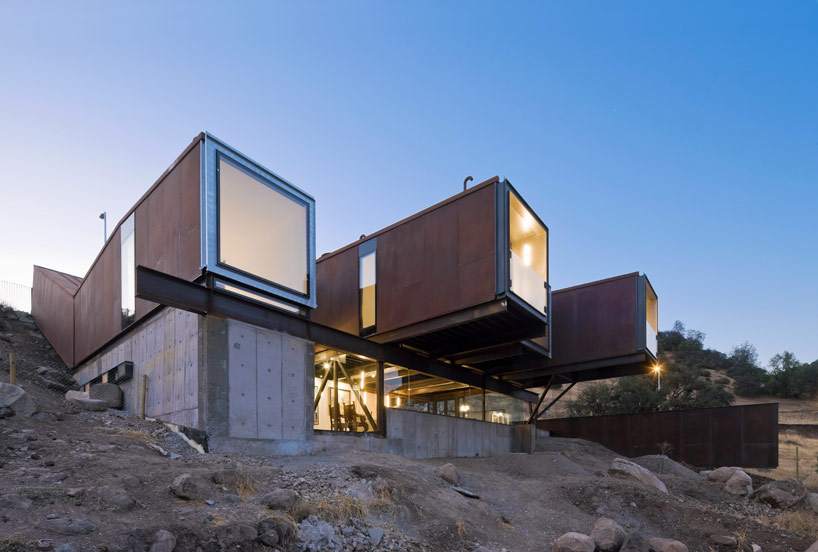 Source of illustration:
DesignBoom, Casa Oruga: shipping container home snakes across the Andeshttp://www.designboom.com/architecture/casa-oruga-shipping-container-home-snakes-across-the-andes/ (Jan. 2014)
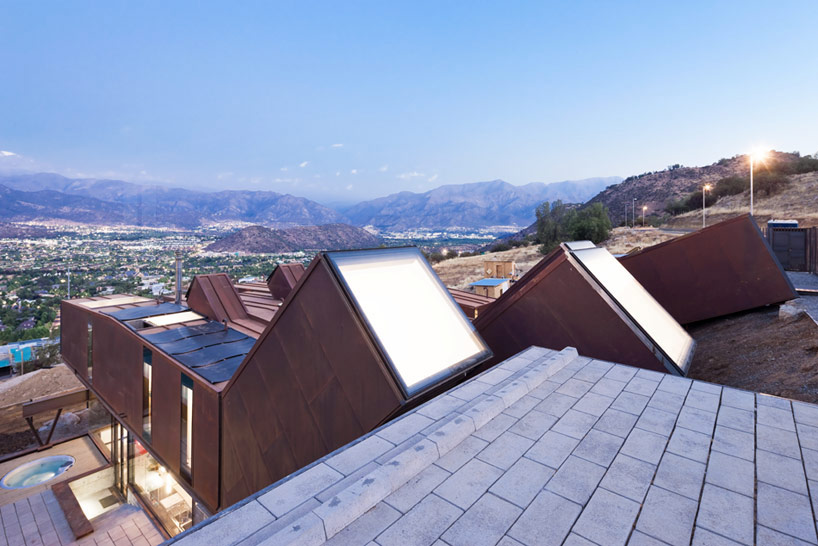 Source of illustration:
DesignBoom, Casa Oruga: shipping container home snakes across the Andeshttp://www.designboom.com/architecture/casa-oruga-shipping-container-home-snakes-across-the-andes/ (Jan. 2014)
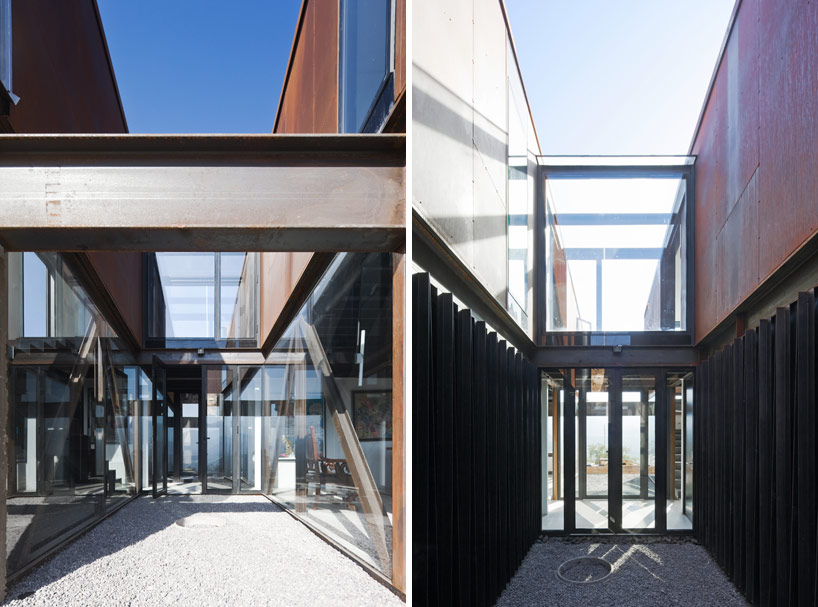 Source of illustration:
DesignBoom, Casa Oruga: shipping container home snakes across the Andeshttp://www.designboom.com/architecture/casa-oruga-shipping-container-home-snakes-across-the-andes/ (Jan. 2014)
project info: 
 
name of the project : casa oruga /caterpillar house
architect: sebastián irarrázaval delpianoassociated architect: erick caro
client: ricardo bezanillalocation: los trapenses , lo barnechea, santiago de chile
structural engineer: pedro bartoloméconstruction: sebastián irarrázaval arquitectossite supervision: ricardo carril
materials: 
5 x 40“standard shiping containers, 
6 x 20“standard shiping containers and 
1 x 40“ open top shiping container,  
steel plates , concrete retaining walls, and gypsum board , tymber wood
site area: 900 mt2
gross built area: 350 m2
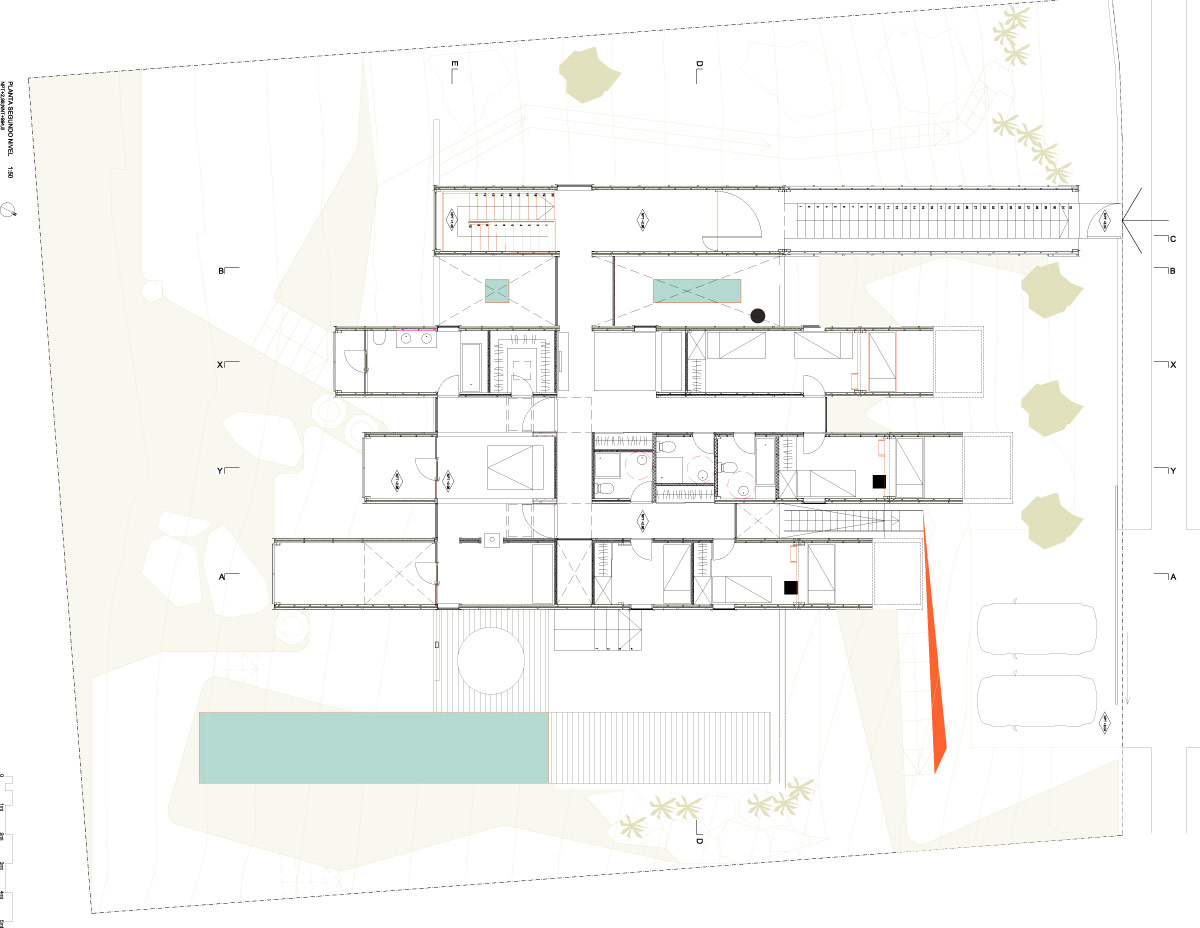 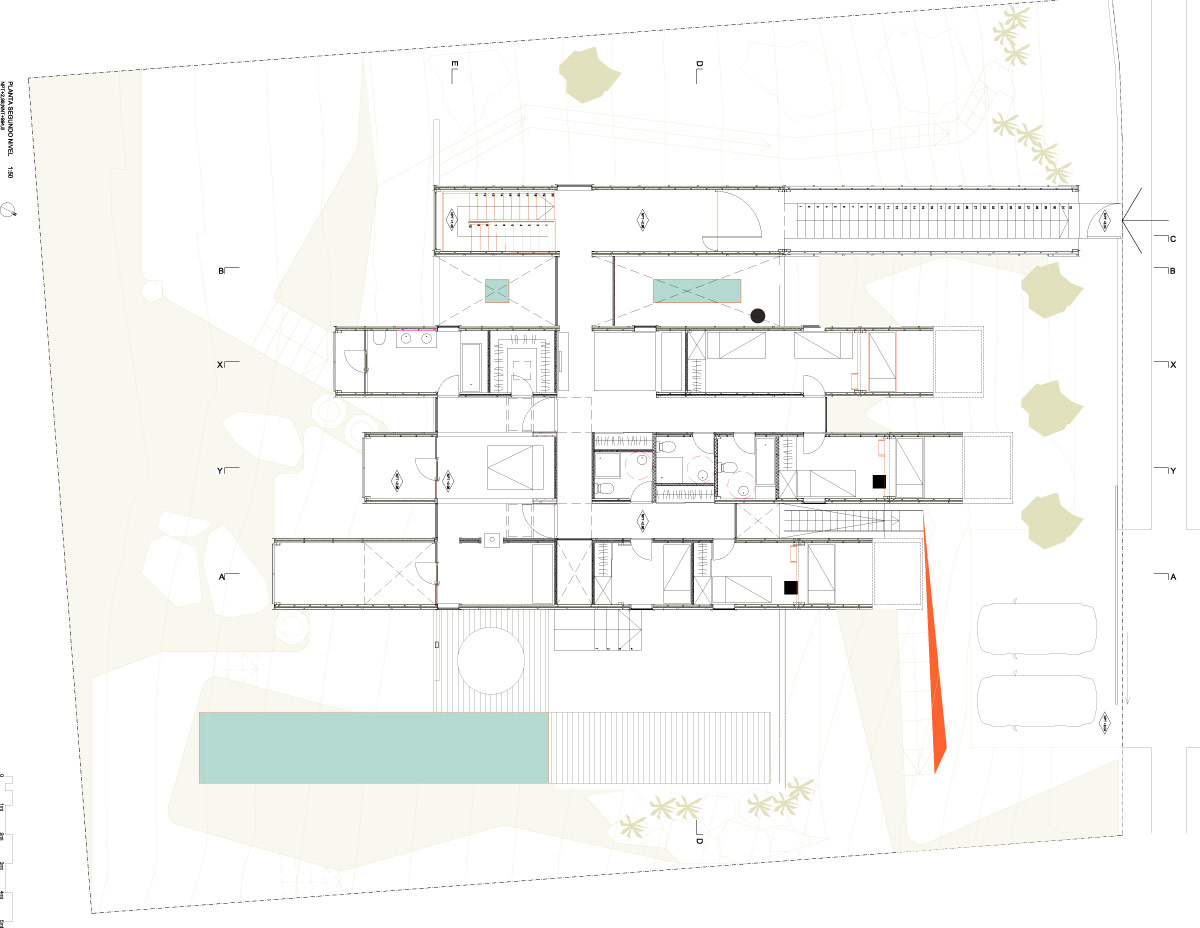 Barneveld Noord Bus Station, the Netherlands‘designed to improve the waiting experience’, NL Architects
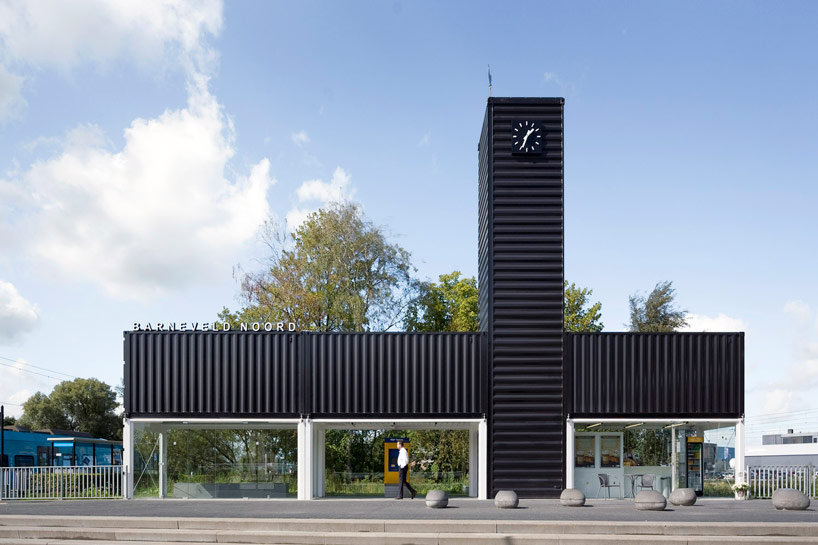 Source of illustration:
NL architects convert containers into barneveld noord stationhttp://www.designboom.com/architecture/nl-architects-convert-containers-into-barneveld-noord-station-10-23-2013/ (Jan. 2014)
Barneveld Noord Bus Station, the Netherlands‘designed to improve the waiting experience’, NL Architects
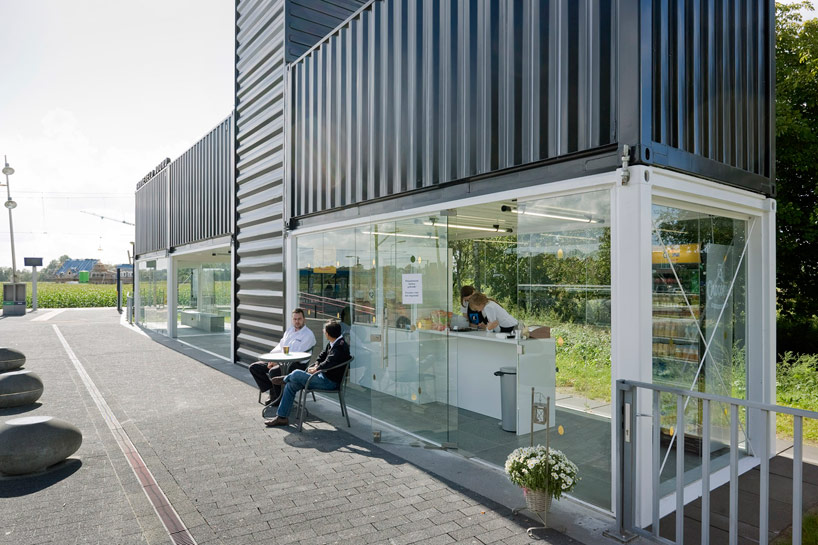 Source of illustration:
NL architects convert containers into barneveld noord stationhttp://www.designboom.com/architecture/nl-architects-convert-containers-into-barneveld-noord-station-10-23-2013/ (Jan. 2014)
Barneveld Noord Bus Station, the Netherlands‘designed to improve the waiting experience’, NL Architects, 2013
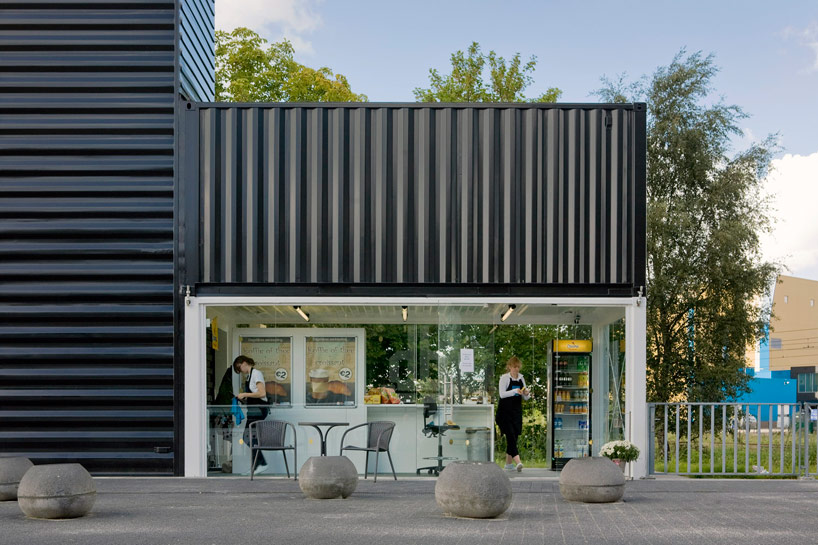 Source of illustration:
NL architects convert containers into barneveld noord stationhttp://www.designboom.com/architecture/nl-architects-convert-containers-into-barneveld-noord-station-10-23-2013/ (Jan. 2014)
Cité A Docks Student Housing
Cattani Architects, Le Havre, France
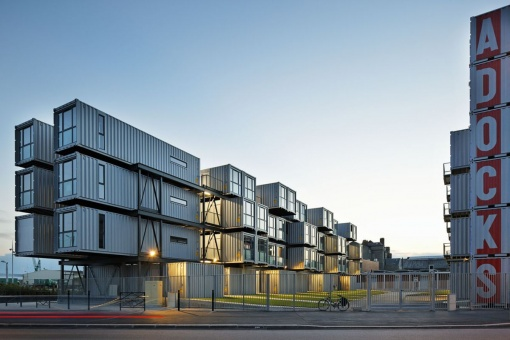 Source of illustration:
http://openbuildings.com/buildings/cite-a-docks-student-housing-profile-5787
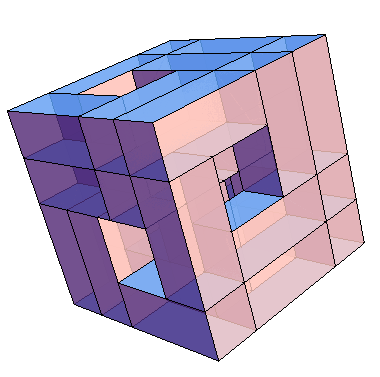 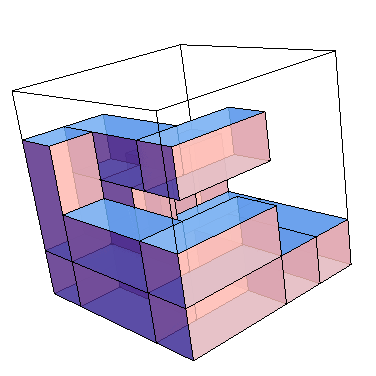 Geometry of a shipping container
12.00
2.90
2.60
2.45
6.00
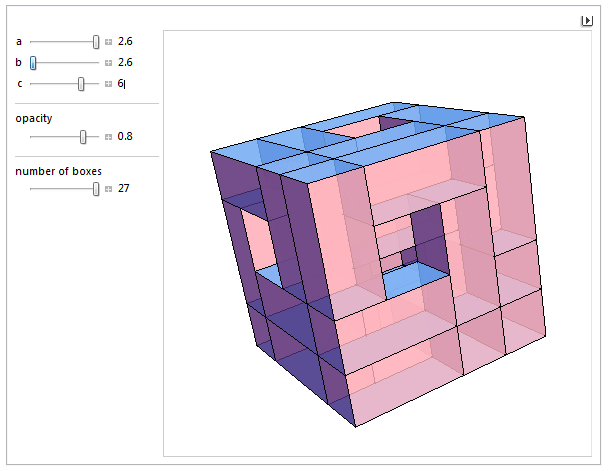 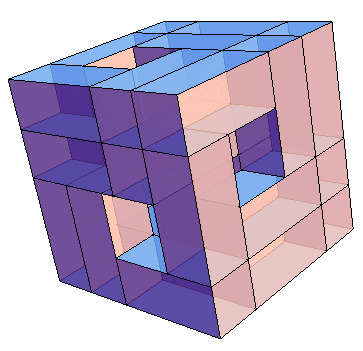 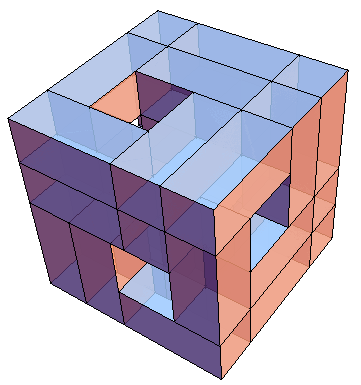 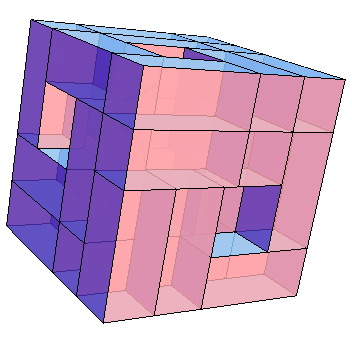 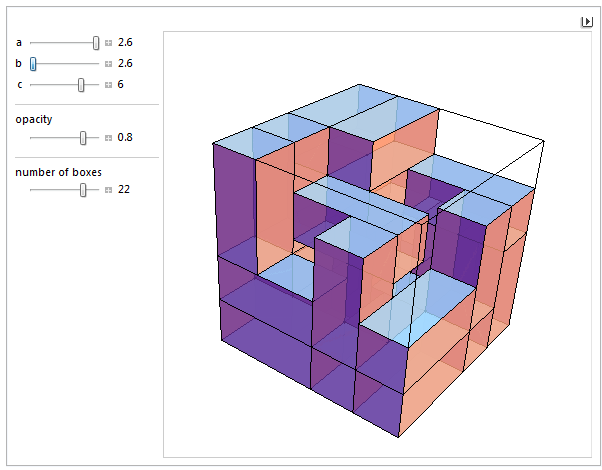 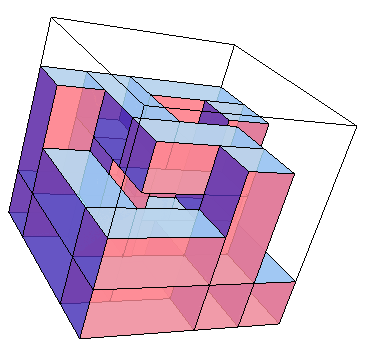 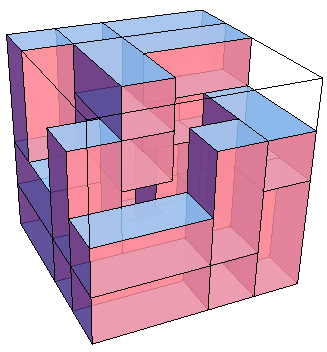 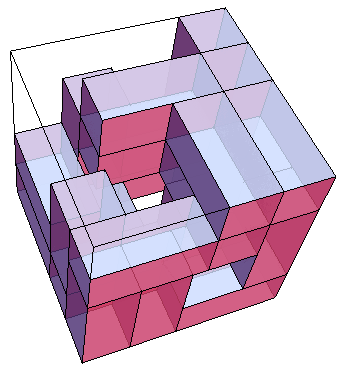 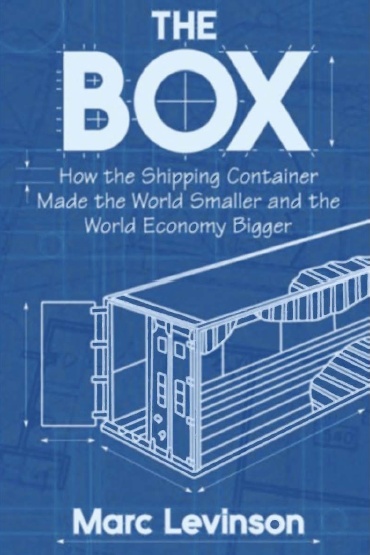 http://empire-logistics.org/wp-content/uploads/2012/11/Marc_Levinson_The_Box_How_the_Shipping_Container_Made_the_World_Smaller_and_the_World_Economy_Bigger__2006.pdf
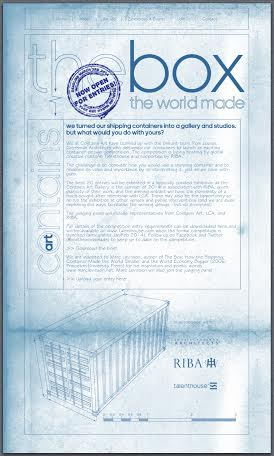